ФОРМУЛЯРИ - FORMS
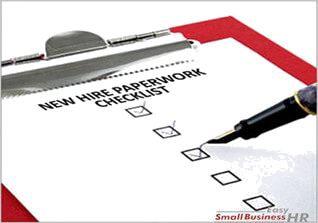 Преговор с разшир
ение
Какво знаем до тук?
Формуляр
Дизайн на формуляр
Свойства на формуляр
Работа с формуляри
Формуляр
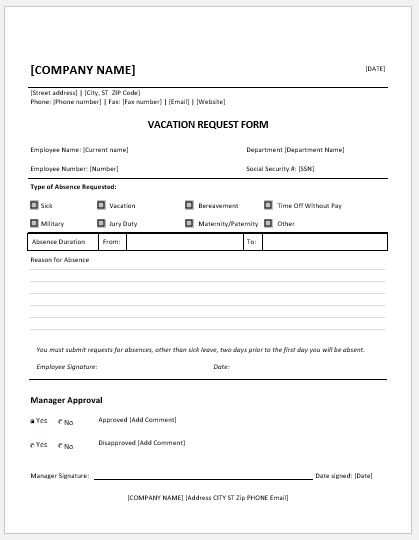 Текстов документ
Образец
Контроли
Софтуер
MS Word
Настройки на средата
File/Options/Customize Ribbon/Main Tabs/Developer
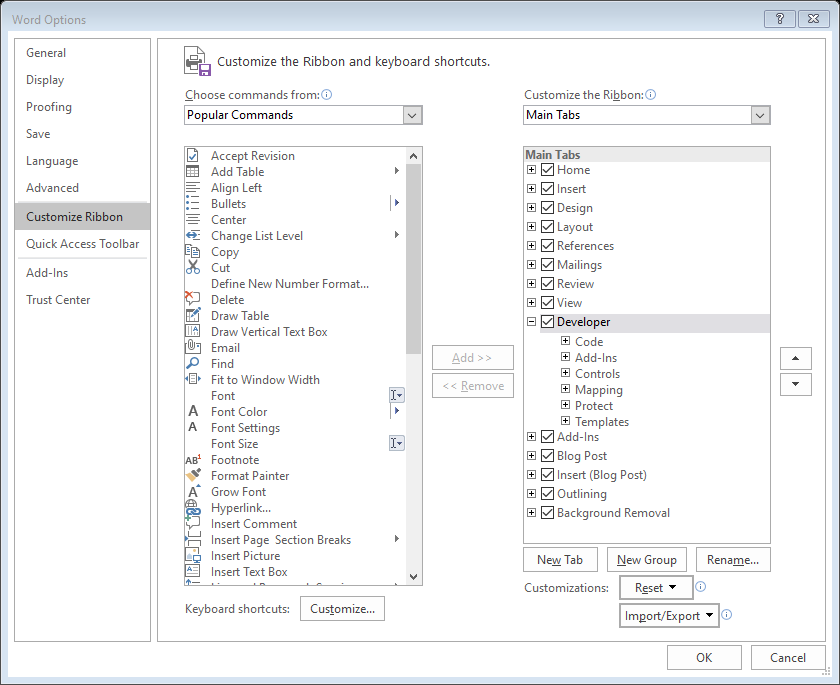 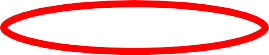 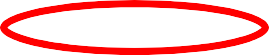 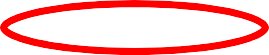 Контроли
Developer / Controls
Rich Text Content Control
Plain Text Content Control
Picture Content Control
Building Block Gallery Content Control
Check Box Content Control
Combo Box Content Control
Drop-Down List Content Control
Data Picker Content Control
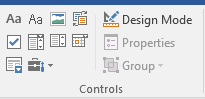 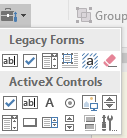 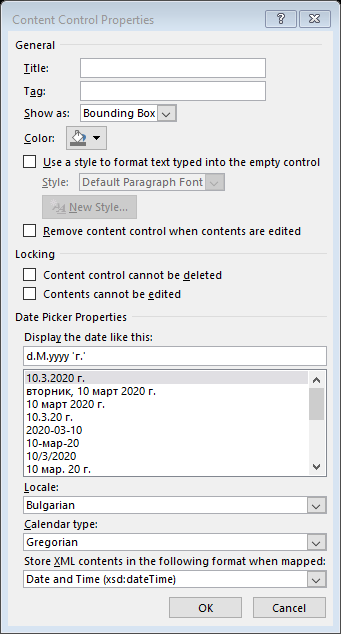 Свойства на контроли
Developer / Controls / Properties
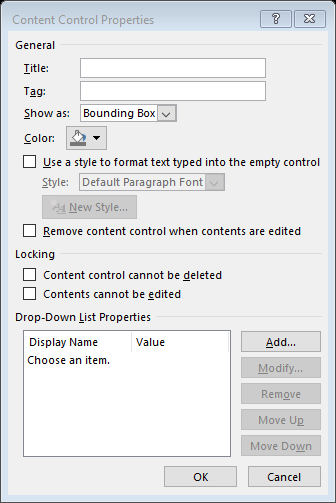 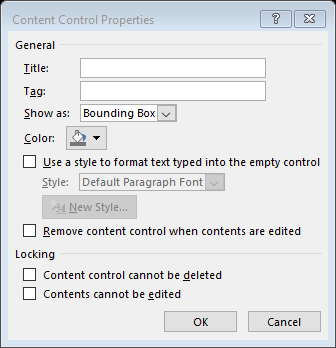 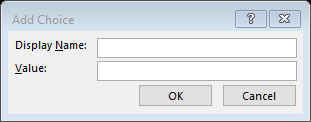 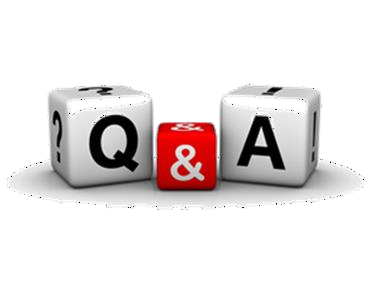 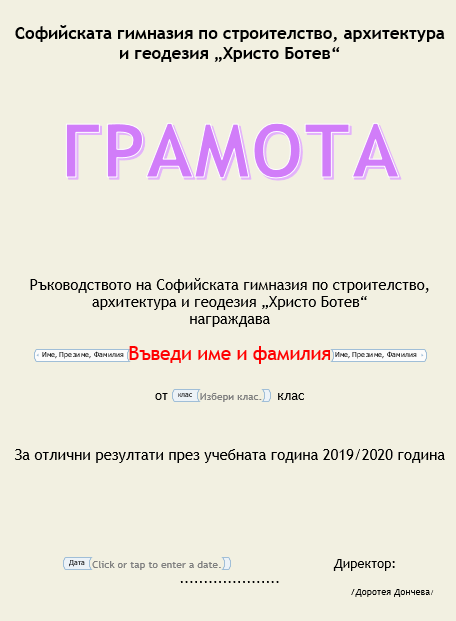 Използвай файла Gramota.docx и  добави контроли за: текст, падащ  списък и дата.
	Запази документа като шаблон -  Gramota.dotx
Защита на формуляр
Developer / Protect / Restrict Editing
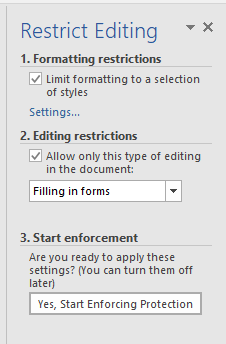 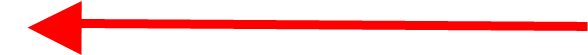 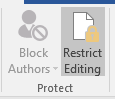 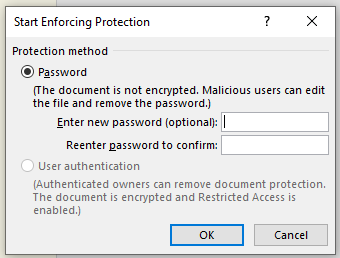 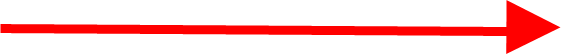 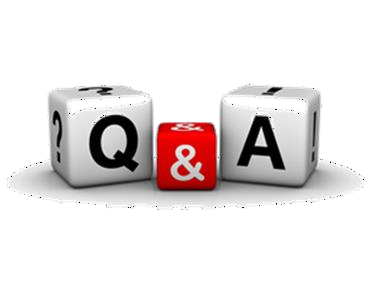 Зад. 1 Създайте формуляр като показания – форматирайте по желание
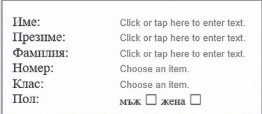 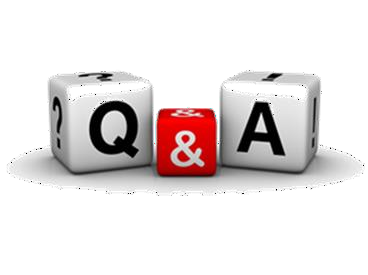 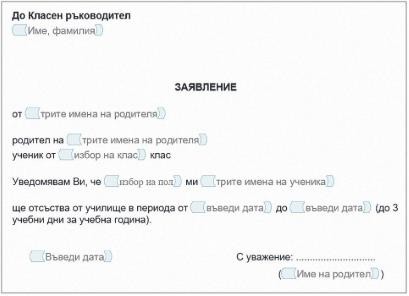 Зад. 2
Създайте формуляр като
показания – форматирайте  по желание.
Добави контроли за
текстово поле – име, падащ  списък – клас и пол, дата
Добавете защита и  съхранете като шаблон –  otsastvia.dotx
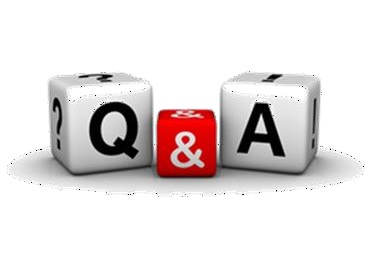 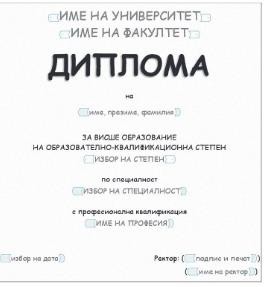 Зад. 3
Създайте формуляр като
показания – форматирайте по  желание
Добави контроли за текстово  поле – име, падащ списък –  бакалавър, магистър и други,  дата
Добавете защита и съхранете
като шаблон –diploma.dotx
Други инструменти за формуляри
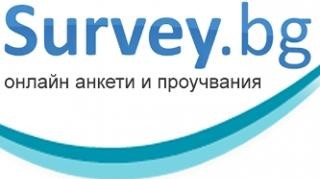 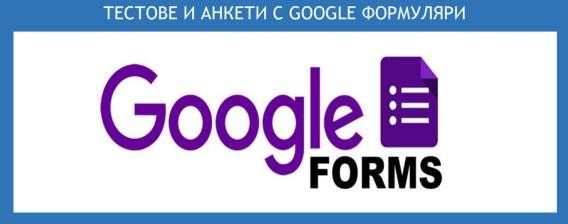 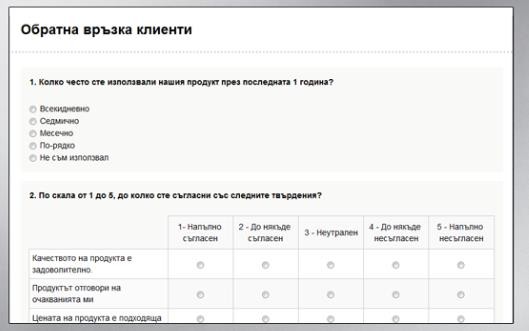 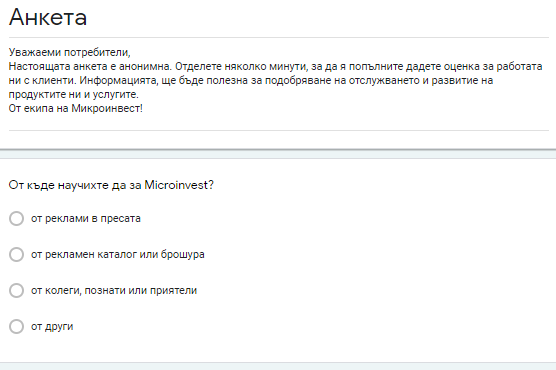